Yoga Anatomy and Physiology              		- for 9-12 year olds -
Welcome!
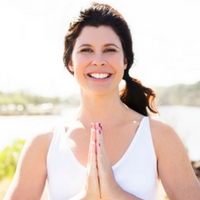 My name is Lisa Fitzpatrick and thank you for joining me for this webinar, ‘Yoga Anatomy and Physiology for 9-12 year olds’. 
This webinar has been especially designed for you to give you an overview of all the essential elements to understand yoga anatomy in children aged 9-12. 
It is my pleasure to support you to feel confident to teach kids yoga confidently and safely and to better understand the unique needs of this exciting age group.
Many blessings! Namaste 
Lisa
Learning objectives
Competently understand the basic physical development of children aged 9-12 years
To be able to understand skeletal, nervous, muscular, respiratory and cardiovascular development in children aged 9-12 years
To be able to understand specific safety aspects and benefits of yoga to the skeletal, nervous, muscular, respiratory and cardiovascular systems 
To be able to tailor yoga techniques of asana, mindfulness, meditation and pranayama as they apply to children aged 9-12 years
Understand specific milestones appropriate for 9-12 year olds so that they can be appropriately referred for extra support from appropriate health professionals as required
Learning objectives
Disclaimer
The advice contained within this webinar is a very basic reference guide only. All care has been taken to ensure the material has been substantiated by the research cited. It does not substitute medical advice, nor should it support the diagnosis or treatment of disease or illness. 
Please refer students to a qualified medical practitioner if in doubt about a child’s health. It takes many years to understand the human body. Delegating to a health professional for early intervention is one of the wisest decisions a yoga teacher can make if there is any concern about a child’s development or state of health.
“The soul is healed by being with children.” – Fyodor Dostoyevsky
Legals
Please note that all images contained within this presentation have been sourced from the public domain.
Every care has been taken to give attribution where appropriate. Please notify lisa@lisafitzpatrick.com.au if you have any queries or concerns.
All rights reserved. No part of the curriculum may be reproduced or utilized in any form, electronic or mechanical, including photocopying, recording, or by any information storage and retrieval system, without written permission of Lisa Fitzpatrick, except where permitted by law. 
All materials and referrals to resources are provided by Lisa Fitzpatrick for informational purposes only and do not constitute medical advice or endorsements of any particular products, services, messages, organizations, or entities, or claims and representations as to their quality, content, or accuracy or merchantability or fitness for or purpose.
Introduction to CHILD DEVELOPMENT
Understanding the Anatomy and Physiology of the 9-12 year old child
This manual will primarily be an outline of the commonalities seen in the developmental stages of a child between the ages of 9 and 12 (sometimes referred to as older children or ‘tweenies’)
This stage of childhood brings even greater levels of independence to a child
Staying healthy and well during this phase of development will set a child up for lifelong habits of wellness into adulthood
A yoga teacher can become a very strong and well-loved mentor for a child in this age group
Introduction to CHILD DEVELOPMENT
A number of factors come into play that may affect a child and prevent him or her from reaching a milestone – for example, ongoing family stress, the presence of an abnormality such as scoliosis (abnormal spinal curvature) or genetic issues, or bilingualism – which affects language development. 
At this stage a child will become more focussed on friendships and what others think of them.
Communication becomes more sophisticated and a child becomes more aware of irony and humour. Younger children will be looking up to older children in this age group whilst older children will seek out mentors. 
Yoga for the 9-12 year age group can help to create a bridge between being a child and being an adult.
Introduction to CHILD DEVELOPMENT
Yoga for the 9-12 year age group can help to create a bridge between being a child and being an adult. 
A yoga teacher is in a good position to monitor a child’s developmental milestones and to liaise with other health professionals if there is any cause for concern about a student’s development
Children will always develop at unique rates across each domain and within specific milestones or stages and there are some who will start slow and catch up in time. 
Yoga can support a child to become more accepting of the changes in the body that will prepare them for adolescence and to become more connected to their body so that body self love can be more positive. 
Stories and imagination remain important at this age but children at this age are generally moving more towards an adult style of yoga with engagement on a deeper level with the philosophies behind yoga.
Why Learn Yoga Anatomy and Physiology for Tweenies?
It allows you to become a more precise, confident, skillful, knowledge-able and safe yoga teacher for 9-12 year olds
It deepens your appreciation of the specific developmental stages of 9-12 year olds and their unique physical, mental, emotional and spiritual capacity to engage in yoga tools
It helps you to prevent injury specific to this age group and understand the causes of common injuries and challenges seen in late childhood – the pre-teen years - before the onset of adolescence.
Why Learn Yoga Anatomy and Physiology for Tweenies?
It supports you to develop and deliver age-appropriate activities 
To increase your understanding of the health benefits of yoga for older children 
To increase your confidence, awareness and compassion when communicating with 9-12 year olds
Why Learn Yoga Anatomy and Physiology for Kids?
To support you to speak and engage with other health professionals and parents on behalf of your students to ensure their needs are being met. To recognize when a child requires a referral for more specialized intervention. 
To support you to teach yoga anatomy and physiology to your 9-12 year old students to facilitate and enhance their learning and awareness about their own bodies
The Skeletal System
The child’s skeletal system continues to grow consistently throughout the pre-pubescent years. 
Growth plates continue to contribute new bone to the existing bones to grow. 
Bone growth is incomplete until the end of puberty. Growth plates close a couple of years after puberty
Growth plates remain a region of bone that is sometimes weaker than the tendons and ligaments that connect bones to other bones and muscles. 
30 percent of fractures in older children can happen around the growth plates.
The Skeletal System
The two most important lifelong bone health habits to encourage in the older child are proper nutrition and plenty of physical activity. 
Eating for healthy bones means getting plenty of foods that are rich in calcium and vitamin D. Most kids do not get enough calcium in their diets to help ensure optimal peak bone mass.
Asana promotes weight bearing through long bones which is beneficial to stimulate bone density.
Growth Plates
Yoga safety tip: Growing children and adolescents are prone to growth plate injuries.
 A shock that would just cause a simple sprain in an adult might be the cause of a growth plate fracture in a child.
 Growth plate fractures are twice as common in boys. 

Image credit: Pearson Education Inc
Safety for the Skeletal System of Tweenies
* In forward folds, continue to ask children to tuck their chin into their chest when transitioning in and out of the forward bends. They still have softer ligaments in joints around the neck and are still more prone to neck injuries than a fully formed adult will be. 
* In back bends, ask the child to keep their eye-gaze looking forward so that they don’t extend their neck or drop their head back. They need the same safety consideration as younger children do, although their neck muscles and ligaments are becoming stronger as they become more proportioned towards an adult.
Safety for the Skeletal System of Tweenies
* Offer props and support to reduce risk of falls and injury to the bones
* Reduce high velocity movements of the head and neck by settling an excitable class of students down and speaking slowly and carefully
* If in doubt about a child’s skeletal development, always discuss with their parent, schoolteacher or caregiver so that intervention can be initiated by a health professional
* Educate children to sit in the back seat of the car until they are 13. Seat belts are designed for adult size bodies and will not adequately restrain an older child’s body in the way it is designed. Back seat riders reduce their risk of death by one-third.
Benefits of Yoga for the Skeletal System
promotes awareness of head and neck posture
strengthens developing neck and spinal muscles, when performed safely 
starts to develop bone strength and joint integrity
builds symmetry and alignment in the developing skeleton
encourages awareness of posture
promotes spatial awareness of the head and neck
Benefits of Yoga for the Skeletal System
can help to lengthen and decompress the lower back 
supports flexibility and strength of the muscles surrounding spine
improves bone strength by placing mechanical strain on growth plates, which causes the body to increase bone density to respond to the stress. This is important to prevent fractures and osteoporosis (reduced density in the bones)
 
(source: MacGregor, J. (2008). Introduction to the anatomy and physiology of children (2nd ed.). New York, NY: Routledge )
The Nervous System
The nervous system’s capacity is increasingly capable of integrating more sophisticated movement patterns in the older child. 
Older children will be more capable of following commands to engage in higher-level balance activities. 
They will enjoy stories with a narrative as they’re attempting asana. Children love to challenge their physical balance at this age. They can handle more philosophical discussions about finding balance in their physical and emotional body whilst engaging in asana. 
Older children will understand themes such as ‘being centred’ and ‘finding balance within’ and will appreciate deepening their experience and understanding of yogic themes.
The Nervous System
According to Swiss psychologist Jean Piaget, the period of 7-12 years makes up the ‘concrete operational’ stage for kids.  
During this period, children develop more of an ability to think logically and have more adult-like thought patterns. This includes more in-depth ways of looking at things and a realization that outer appearances are just a small part of a bigger picture. 
Older children are able to approach situations with more variety in their viewpoint and can envision different scenarios. 
(source: https://www.kidsmatter.edu.au/health-and-community/enewsletter/how-kids-experience-stress )
Yoga Teaching Tips
Support older children to set some personally defined goals. Give them an opportunity to experience positive self-talk such as ‘I can do this’ and ‘I’ve got this.’ Healthy self-esteem will support a child to get out into the world with a feeling that they ‘can do it’ and to not be afraid to test, experiment and engage in new experiences. 
Focus on the reality that a child is unconditionally loved for who he or she is and not for what he or she actually does. Love comes for being a person, not for accomplishments. Children who feel unconditionally loved will be more likely to follow and achieve their own goals rather than listening to external advice. 
At this stage, children are beginning to compare their skills to those of their friends and other kids in the class. Children are aware of false praise at this stage and will respond best if you notice specific strengths. Never shame a child for being unable to complete a task that the rest of the class can do.
Benefits of Yoga for the Nervous System
Encourages neurological and endocrine (hormonal) development
Encourages neuro-motor development 
Decreases stress response which reduces anxiety and depression
Improves the quality and quantity of sleep 
Active yoga practice followed by relaxation practice will trigger deeper relaxation than if the relaxation practice was delivered alone.
Benefits of Yoga for the Nervous System
Yoga reduces perceived stress and increasing self-compassion
Supports a child to connect to his or her body and understand his or her breath in order to slow the nervous system down and move it away from the stress response and towards the relaxation response
Sets the child up for lifelong beneficial practices that tone and nourish the nervous system 
Supports the child to foster and cultivate healthy self awareness and mind-body connection for lifelong health benefits
Yoga Tools to Support the Nervous System for Tweenies
Learning mantras and explore their meaning to engage the creative, right brain whilst evoking the relaxation response through repetitious sound
Learning pranayama techniques to facilitate a shift from the stress response to the relaxation response.
Learning creative visualizations and meditations where there is a hero or heroine that the child can relate to. 
Learn to make a yantra using crystals, rocks, flower petals or colourful cardboard shapes
Yantra Creation for Tweenies
Yoga Tools to Support the Nervous System for Tweenies
Creating a safe circle to share feelings and emotions and practice non-judgmental listening. 
Demonstrate asana and discussing the effects of certain asana on the emotions. Explore which asana may lift the emotions (heart opening postures such as locust pose) and which asana may effectively soothe and calm the emotions (like forward folds). Explain the relationship between their body and their emotions. 
Simple vinyasa sequences like surya sanchalana (sun breaths) and sun salutations may be taught to strengthen the mind-body-breath connection to harmonise the nervous system.
Milestones
Each stage of development for a child is signified by an increase in his or her capabilities. These stages normally follow a predictable sequence of achievements known as milestones. 
Understanding specific milestones supports you as a teacher to refer a student to a health professional if you have any concerns 
More specific information about  milestone development can be found in the 9-12 year old manual accompanying this webinar
The Endocrine System
Puberty is the complex process by which children develop secondary sexual characteristics and reproductive capacity.
Normal puberty is initiated centrally via the hypothalamus and pituitary glands (which are both endocrine glands located inside the skull and brain). 
Among other factors, adequate nutritional status appears to be requisite for the central initiation of puberty.
The Endocrine System
Childhood obesity has become a major health concern in recent decades, especially with regard to metabolic abnormalities that increase the risk of future cardiovascular disease and influences upon puberty and hormones
Excess fat (also known as adiposity) during childhood may advance puberty in girls and delay puberty in boys. 
Yoga can have therapeutic effects upon hormones by supporting stress reduction and improvement of circulation to the important endocrine glands and supporting organs. 
Create a safe circle in class to explore body image issues for girls and to discuss healthy lifestyle choices. Explain the health benefits of yoga practices as you deliver them.
The Muscular System
The muscular system continues to steadily develop in relationship to the nervous system and environmental factors that are placed upon the developing older child. 
A child who participates in regular sport and is physically active will have a greater degree of muscle strength, endurance and tone in sport’s specific muscles. 
Due to the fact that boys will gain on average 4 inches in height within a year, and put on weight due mainly to increased muscle mass, boys will start to surpass girls in terms of strength and might. After this time boys will generally be stronger than girls.
Benefits of Yoga to the Neuro-muscular system
Develops mind-body awareness
Increases spatial awareness 
Develops balance
Supports development of muscle strength
Strengthens learning and focus
The Respiratory System
The respiratory system in the older child is more developed and less sensitive than the younger child but breathing should still be quiet and effortless. 
Pranayama will remain an excellent way to support and reinforce healthy breathing patterns. 
Pranayama will strengthen the most important muscle of respiration, the diaphragm, along with other respiratory muscles, and will also strengthen the mind-body-breath connection. 
The air sacs that increase the lung’s surface area known as alveoli will continue to increase throughout childhood and teenage years.
The Respiratory System
As lung defence mechanisms are not fully developed until adulthood, older children remain less capable of metabolizing, detoxifying and excreting environmental agents that may be harmful to their lungs such as cigarette smoke and fuel emissions.
Exercise-Induced Broncho-constriction (EIB)
Some children with asthma experience an increase in their symptoms with exercise. 
A certain amount of children will only experience symptoms of asthma during prolonged exercise. This is known as Exercise-Induced Bronchoconstriction (EIB). Symptoms arise after 5-10 minutes and include coughing, tight chest, shortness of breath, wheezing, and unusual fatigue. 
Yoga safety tip: To prevent EIB, ensure you have a warm up before the asana and a cool down at the end of class. This allows their body’s to slow down any rapid changes in temperature, which will affect the lungs. Always allow a child to rest if symptoms such as coughing, wheezing and shortness of breath appear.. Allow them to rest until symptoms subside. Check the temperature of the room you are teaching in and regulate it to a comfortable temperature if possible.
Benefits of Yoga to the Respiratory System
Increases the endurance and strength of the muscles of respiration which include the diaphragm, the internal intercostal and external intercostal muscles and the accessory muscles of breathing. 
Supports a child to gain control over his or her respiration and gain a higher level of awareness of the breath
Mobilises the lungs, which prevents the build up of secretions and chest infection. 
Increases awareness of respiratory structures
Empowers tweens to control their stress, anxiety and inner state by controlling the breath through counting. Deeper, longer breaths can help to induce therapeutic relaxation and reduce stress.
Yoga Tips for Care of the Respiratory System
take care when burning incense to ensure it is a good quality (some of the cheaper brands have a lot of artificial ingredients that act as irritants to the respiratory system 
use a plug-in vapouriser if the air is dry to warm and humidify cold rooms 
Instruct students to breathe through their noses so that their nose will naturally humidify the air on an inhalation to prepare their lungs for the breath
The Cardiovascular System
Heart rates at rest and during exercise gradually slow as children grow older. 
Chronic stress can increase the risk of heart disease. 
By reducing stress, yoga may improve cardiorespiratory health and wellbeing. 
Twisting poses promote blood flow to central internal organs when the twist is released.
 Inverted poses encourage blood flow from the legs and pelvis back to the heart.
(source: Galantino, M.L., Galbavy, R., & Quinn, L. (2008). erapeutic e ects of yoga for children: A systematic review of the literature. Pediatric Physical erapy, 20(1), 66-80. doi:10.1097/PEP.0b013e31815f1208 )
Benefits of Yoga for the C-V System
• Increases blood flow 
• Lowers blood pressure 
• Lowers cholesterol levels 
• Normalizes blood sugar 
• Increases heart rate variability 
• Lowers risk of heart disease
Conclusion
One of the most fulfilling and satisfying things about being a yoga teacher to older children is that you can step into the role of guide as they enter into the most important transition period before becoming teenagers and adults. To offer the gift of yoga at this age can set some healthy foundations for them to navigate their teenage years. Facilitating these pre-pubescent years is a privilege as you witness qualities of young adults emerging and can engage in more sophisticated conversations than ever. Enjoy these years and stay open and inquisitive to the unique personalities emerging.
About the Presenter
www.LisaFitzpatrick.com.au
Coaching and training for conscious spiritual women
Email: sacredwomensbusiness@yahoo.com.au
Instagram @sacredwomensbusiness
Facebook http://www.Facebook.com/thenewfeminineleader 
Twitter LisaFitzSWB